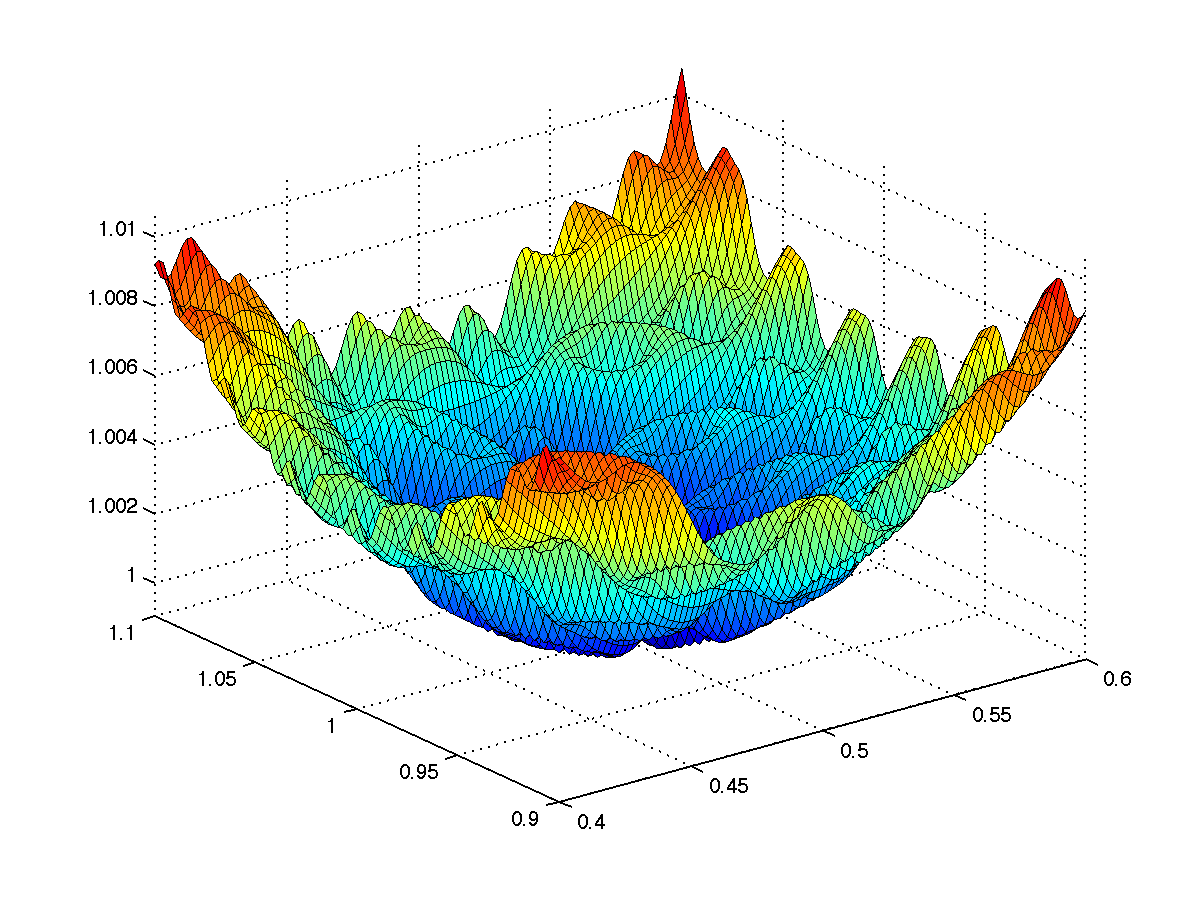 CS 5/7320 Artificial IntelligenceLocal SearchAIMA Chapters 4.1 & 4.2
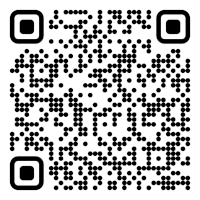 Slides by Michael Hahslerbased on slides by Svetlana Lazepnikwith figures from the AIMA textbook.
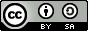 Online Material
This work is licensed under a Creative Commons Attribution-ShareAlike 4.0 International License.
Contents
Recap: Uninformed and Informed Search
Initial state
Tries to plan the 
best path 
from a 
given initial state 
to a 
given goal state.

Often comes with optimality guarantees (BFS, A* Search, IDS).
Typically searches a large portion of the search space (needs time and memory).
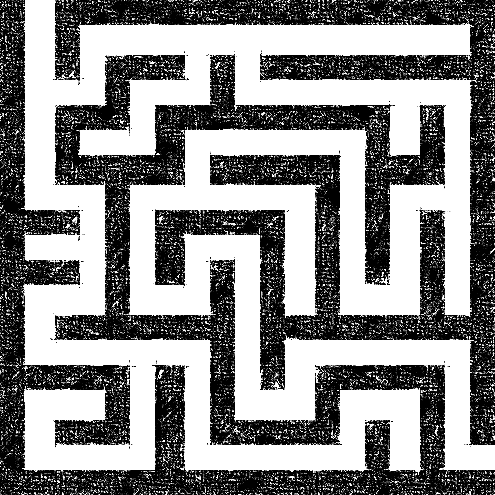 Goal state
Local Search
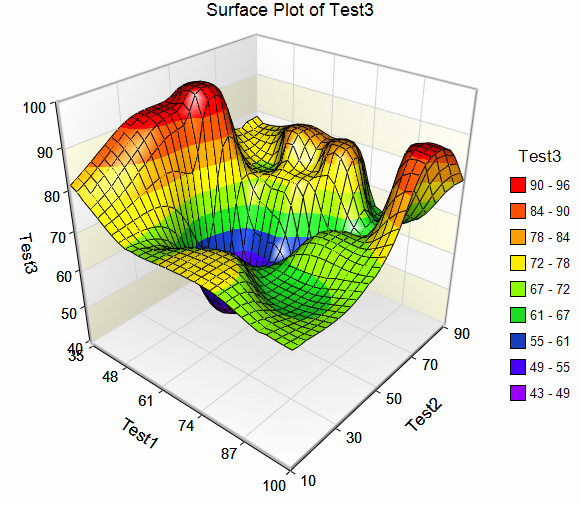 Local move from state to state
x
x
Utility U
y
x
Idea: 
Start with a current solution (a state) and improve the solution by moving from the current state to a “neighboring” better state (a.k.a. performing a series of local moves).
Use of Local Search
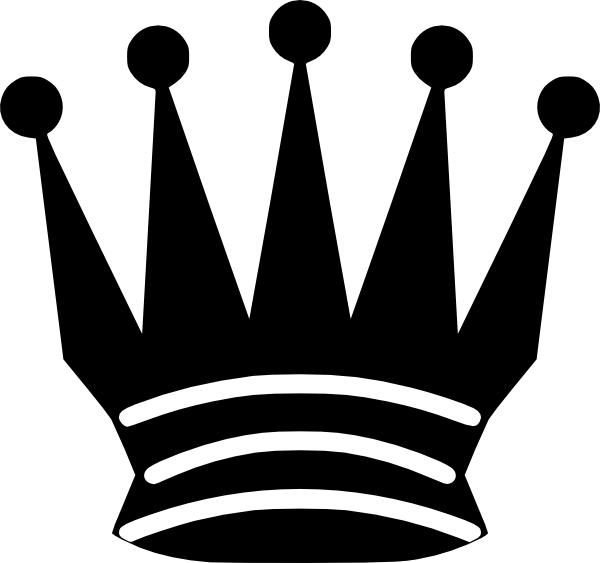 Example: n-Queens Problem
states
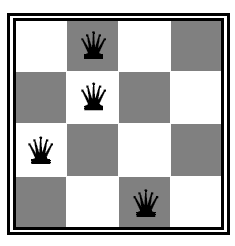 Goal: Put n queens on an n × n board with no two queens on the same row, column, or diagonal.

Defining the search problem:
State space: All possible n-queen configurations. How many are there?
State representation: How do we define a factored representation?
Objective function: What is a possible utility function given the state representation?
Local neighborhood: What states are close to each other?
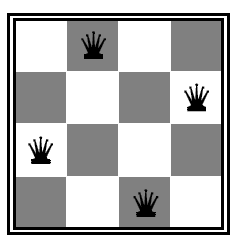 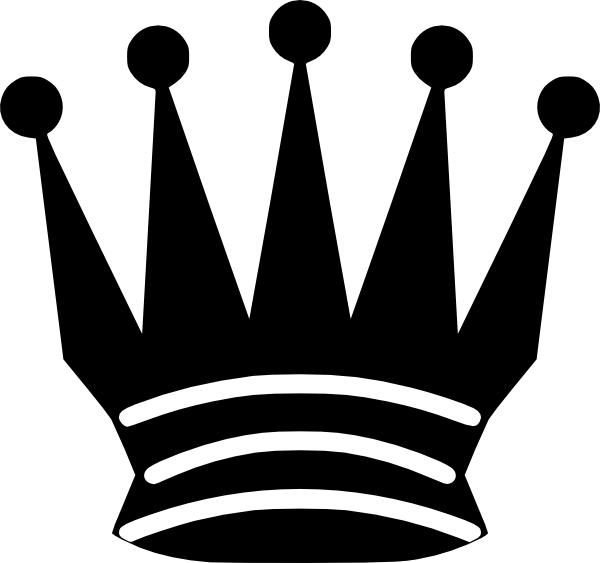 Example: n-Queens Problem 2
2 conflicts = utility of -2
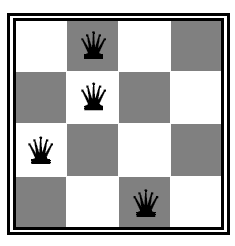 4

3

2

1
a       b       c         d
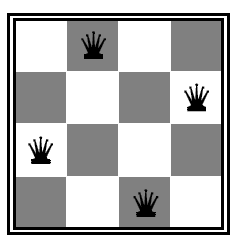 Has its optimum at the goal state. Similar to a heuristic in A* search.
0 conflicts = utility of 0
Defines a transition function.
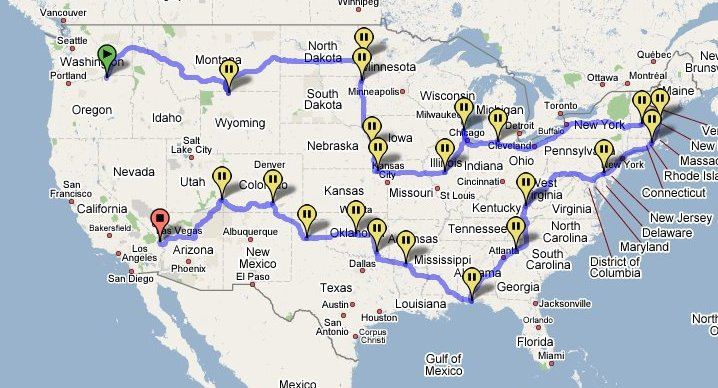 Example: Traveling salesman problem
Goal: Find the shortest tour connecting a given set of cities
State space: all possible tours (states are not individual cities!)
State representation: Order of cities in the tour.
Objective function: minimize the length of the tour.
Local neighborhood: Change the order of visiting a few cities.
Note: We have solved a different problem with uninformed/informed search! Each city was defined as a state and the path was the solution.
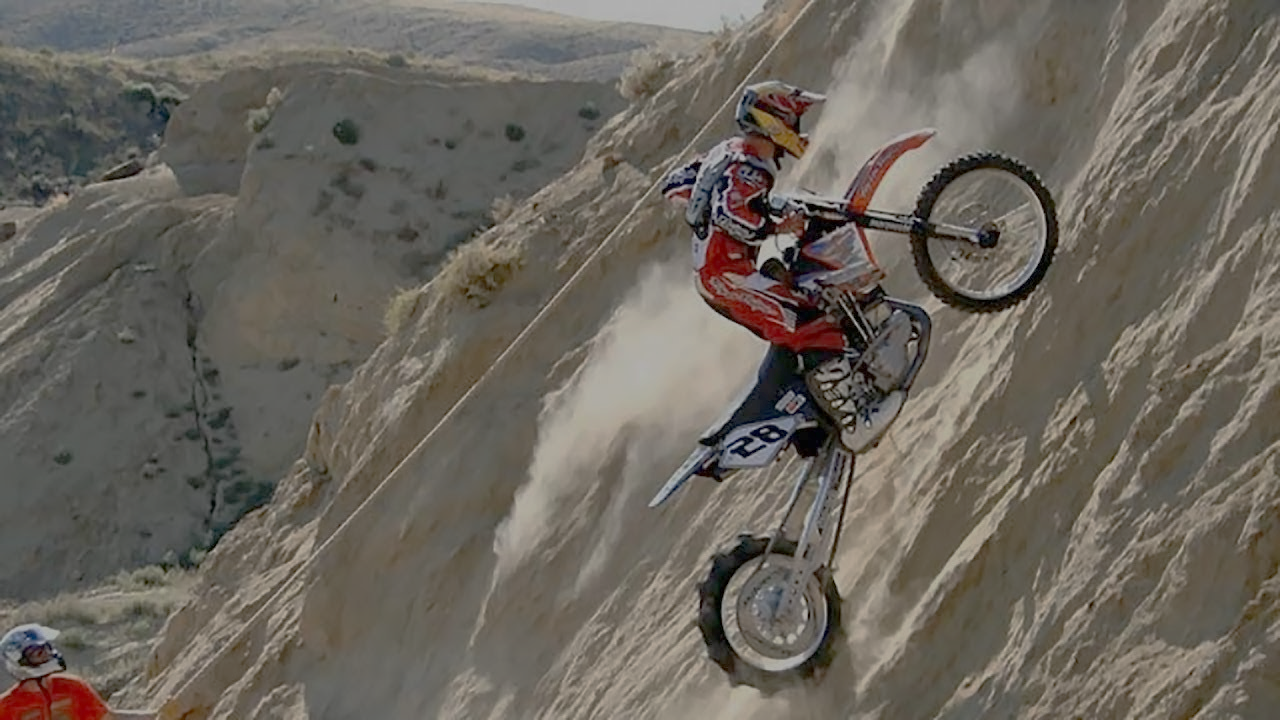 Hill-Climbing Search aka Greedy Local Search
Idea: keep a single “current” state and try to find better neighboring states.
MotorCycleUSA.com
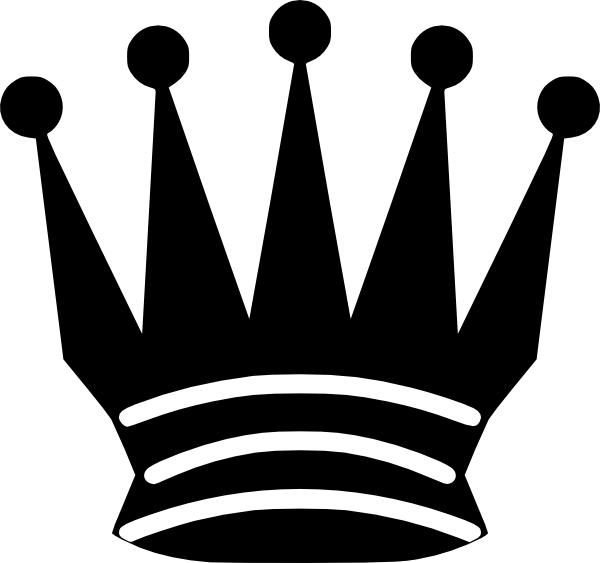 Example: n-Queens Problem
Goal: Put n queens on an n × n board with no two queens on the same row, column, or diagonal.
State space: all possible n-queen configurations. We can restrict the state space: Only one queen per column.
State representation: row position of each queen in its column (e.g., 2, 3, 2, 3)
Objective function: minimize the number of pairwise conflicts.
Local neighborhood: Move one queen anywhere in its column.

Improvement strategy
Find a local neighboring state (move one queen within its column) to reduce conflicts
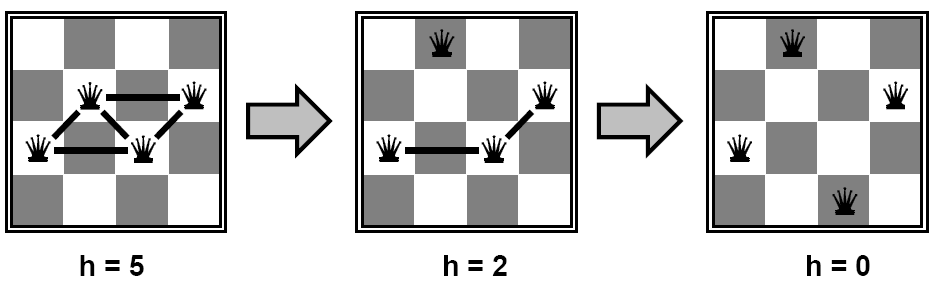 4

3

2

1
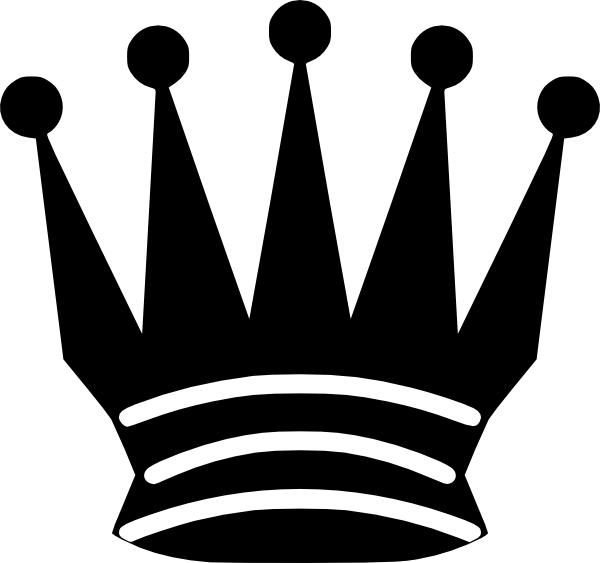 Example: n-Queens Problem 2
To find the best local move, we must evaluate all local neighbors (moving a single  queen in its column while leaving the others in place) and calculate the objective function.
Objective value after moving the queen in column 1 to this square
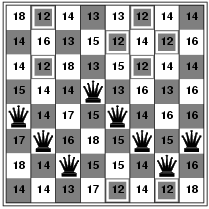 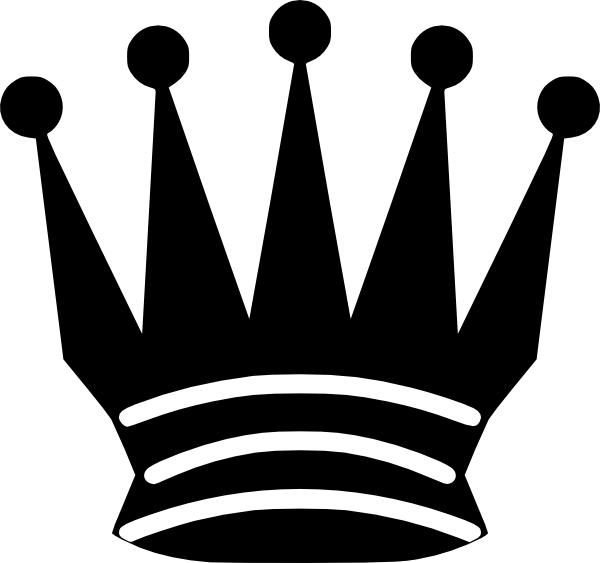 Example: n-Queens Problem 3
Remember: This makes the problem a lot easier.
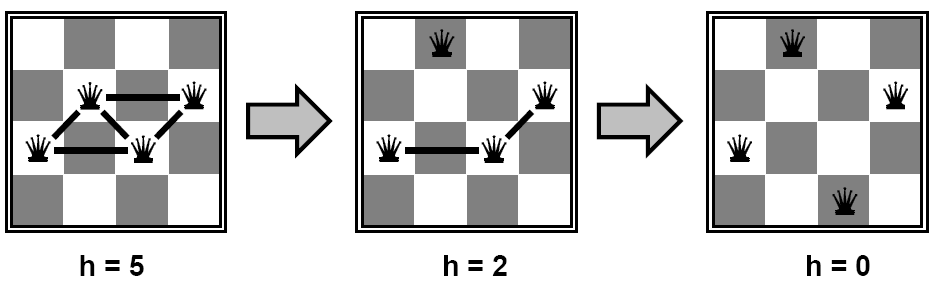 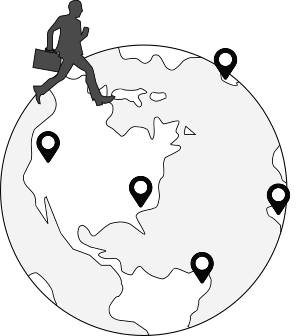 Example: Traveling Salesman Problem 2
Local move to reverse the order of cities C, E and D:
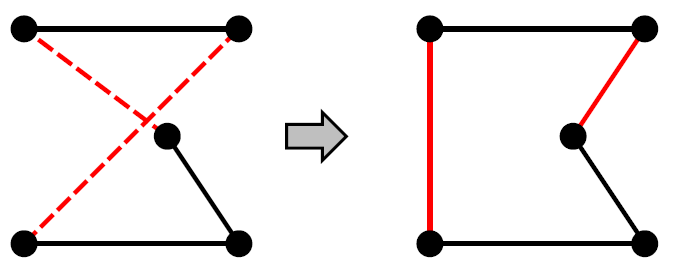 A
B
A
B
C
C
D
E
D
E
State representation (permutation):
ABCED
ABDEC
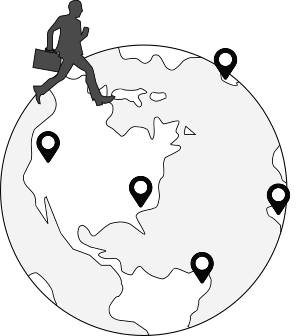 Example: Traveling Salesman Problem 3
Local move to reverse the order of cities C, E and D:
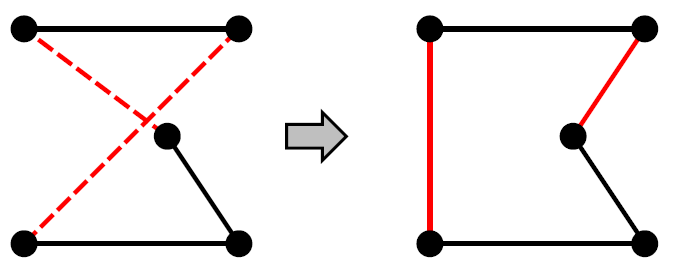 A
B
A
B
C
C
D
E
D
E
ABCED
ABDEC
State representation:
Hill-Climbing Search (Greedy Local Search)
Maximization
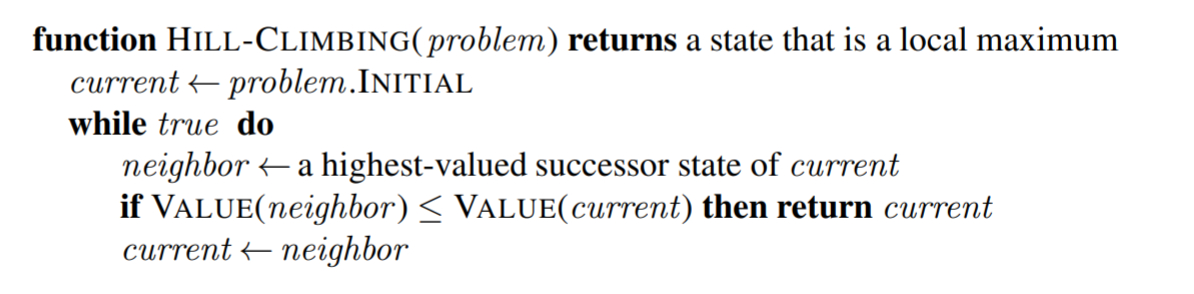 We often start with a random state
Minimization
Variants:
Steepest-ascend hill climbing
Check all possible successors and choose the highest-valued successors.

Stochastic hill climbing 
Choose randomly among  all uphill (improvement) moves, or
generate randomly one new successor at a time and only move to better ones = first-choice hill climbing – the most popular variant, this is what people often mean when they say “stochastic hill climbing”
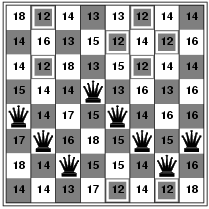 Local Optima
Hill-climbing search is like greedy best-first search with the objective function as a (maybe not admissible) heuristic and no frontier (just stops in a dead end). 
Is it complete/optimal?
No – can get stuck in local optima
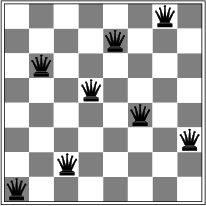 Example: local optimum for the 8-queens problem. No single queen can be moved within its column to improve the objective function.
Simple approach that can help with local optima:
Random-restart hill climbing: Restart hill-climbing many times with random initial states and return the best solution. This strategy can be used for any stochastic (i.e., randomized) algorithm.
The State Space “Landscape”
Maximization
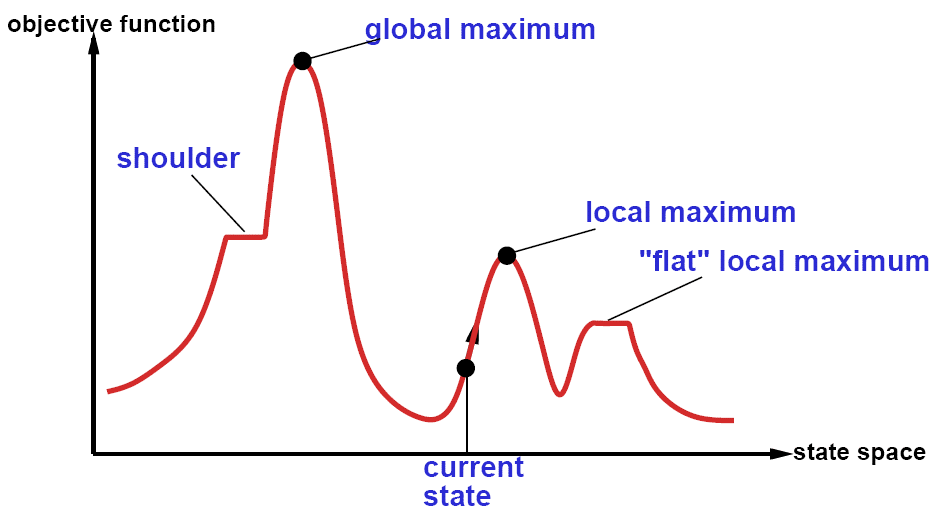 Neighbors placed next to each other
How to escape local maxima?
 Random restart hill-climbing can help.
What about “shoulders” (called “ridges” in higher dimensional space)?
 Hill-climbing that allows sideways moves and uses momentum.
Minimization vs. Maximization
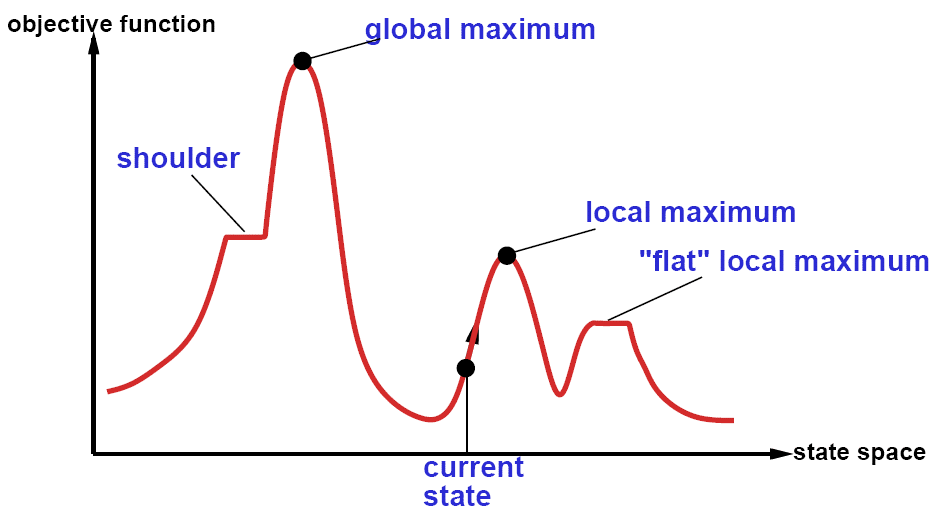 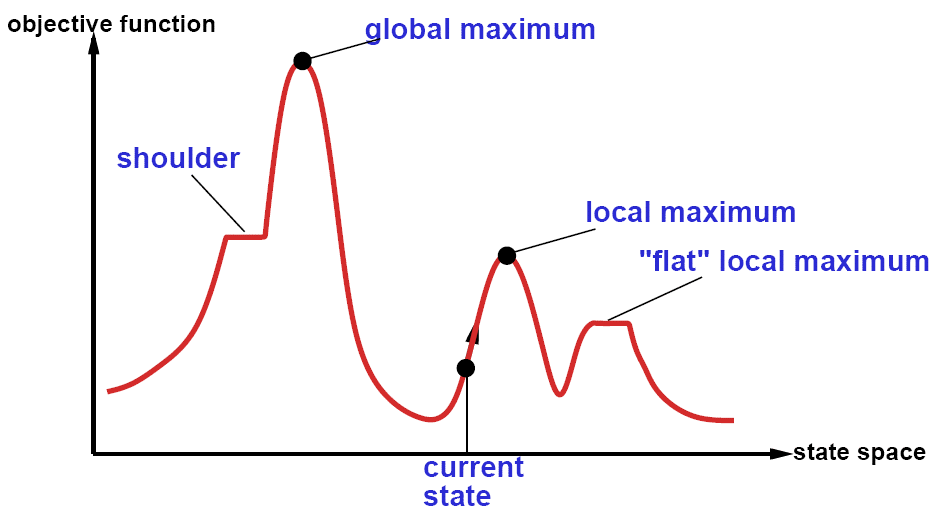 Convex vs. Non-Convex Optimization Problems
Minimization
Convex Problem
Non-convex Problem
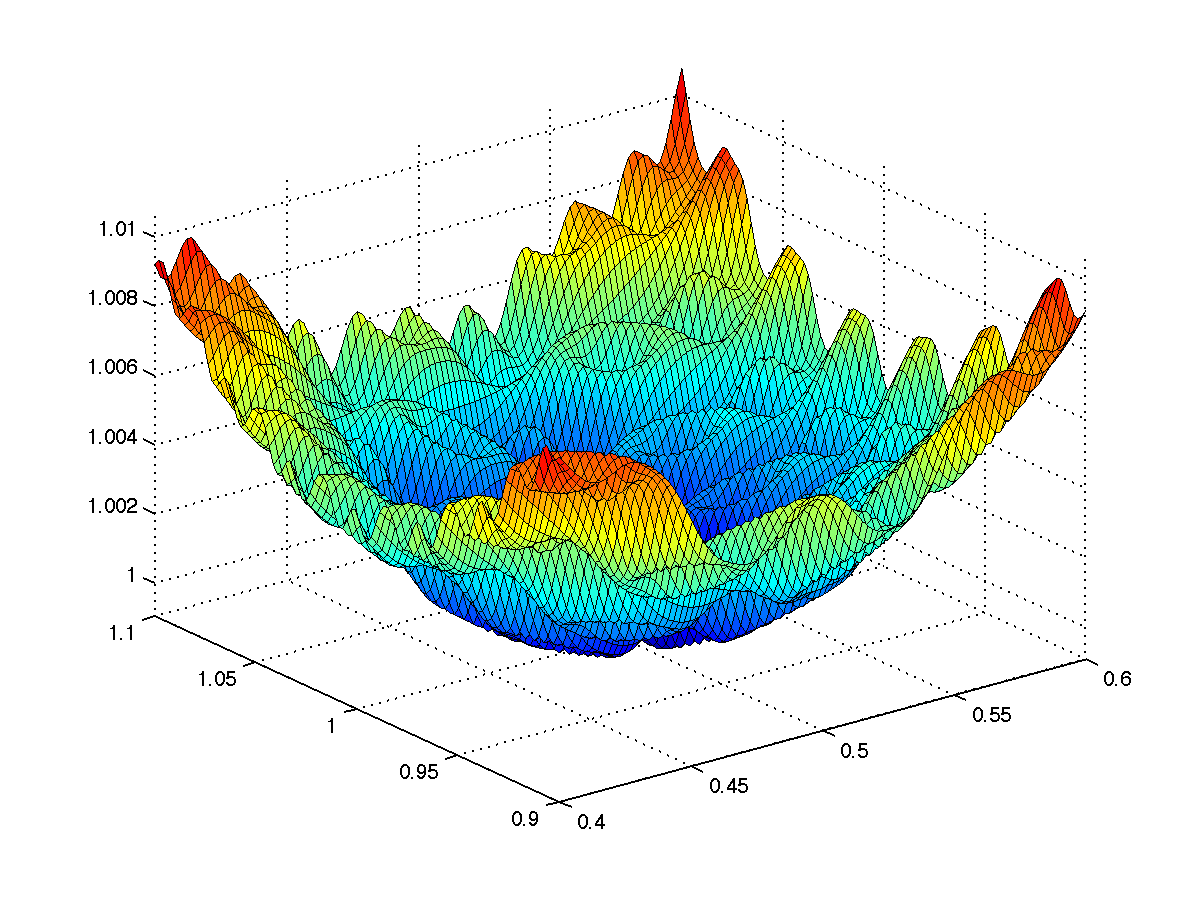 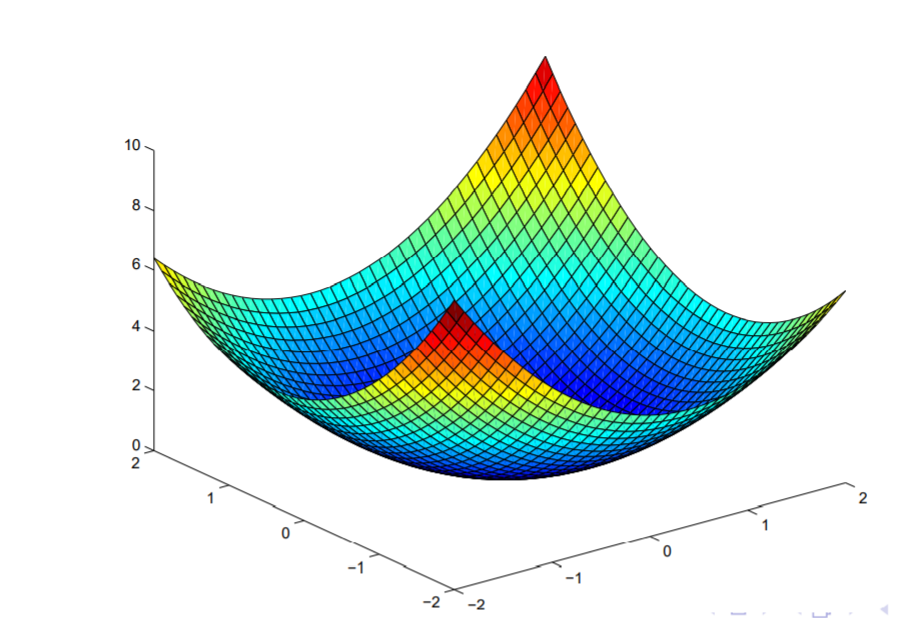 Many AI problems are in addition discrete (the objective function is not differentiable). We often have to settle for a local optimum.
Many local optima  hard
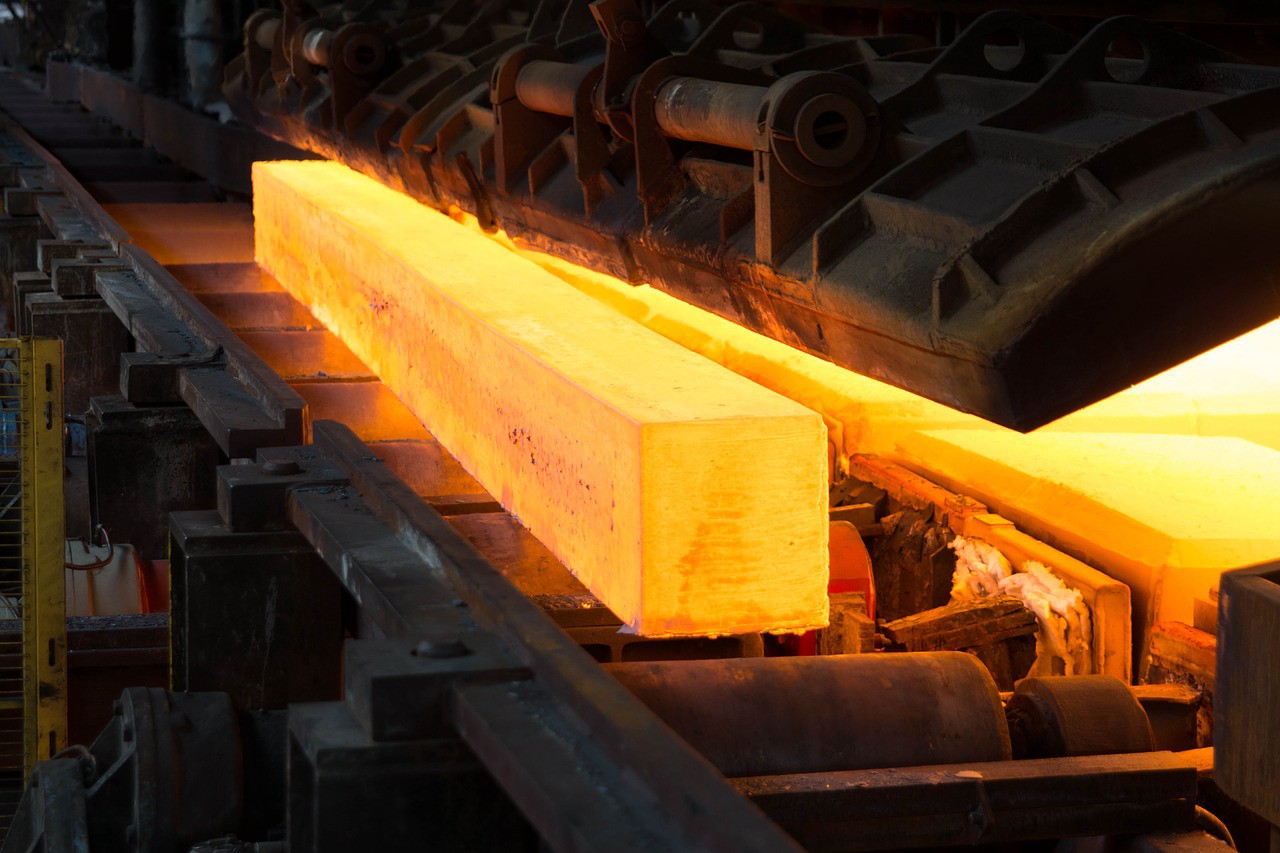 Simulated Annealing
Using heat to escape local optima…
Idea of Simulated Annealing
Use first-choice stochastic hill climbing + escape local minima by allowing some “bad” moves but gradually decrease their frequency.
Inspired by the process of controlled cooling of glass or metals by decreasing the temperature (here chance of accepting bad moves) gradually.
Minimization
“bad” local move
Objective function
State space
Simulated Annealing Algorithm
Maximization
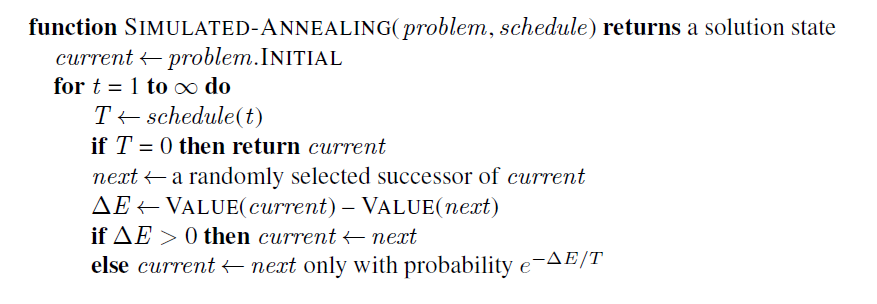 Typically, we start with a random state
Always accept good moves that reduce the energy.
Accept “bad” moves with a probability  inspired by the acceptance criterion in the Metropolis–Hastings MCMC algorithm.
The Effect of Temperature
Convert the changes due to “bad” moves into an acceptance probability dependingon the temperature. The criterion uses the negative part of the exponential function.
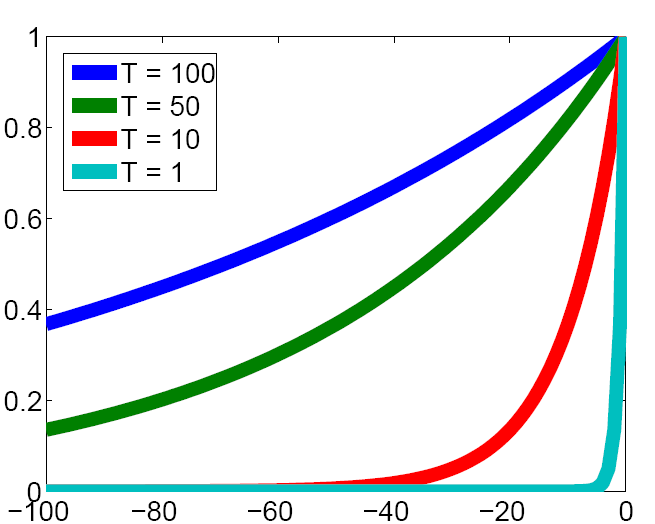 Prob. of accepting a worse state exp(-E/T)
-E (neg. means the solution gets worse)
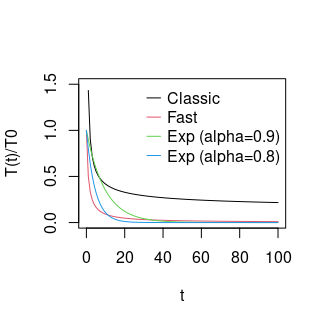 Cooling Schedule
Simulated Annealing Search
Guarantee: If the temperature is decreased slowly enough, then simulated annealing search will find a global optimum with a probability approaching one.

However:
This usually takes impractically long.
We need to experiment with the cooling schedule to find one that typically avoids local optima.
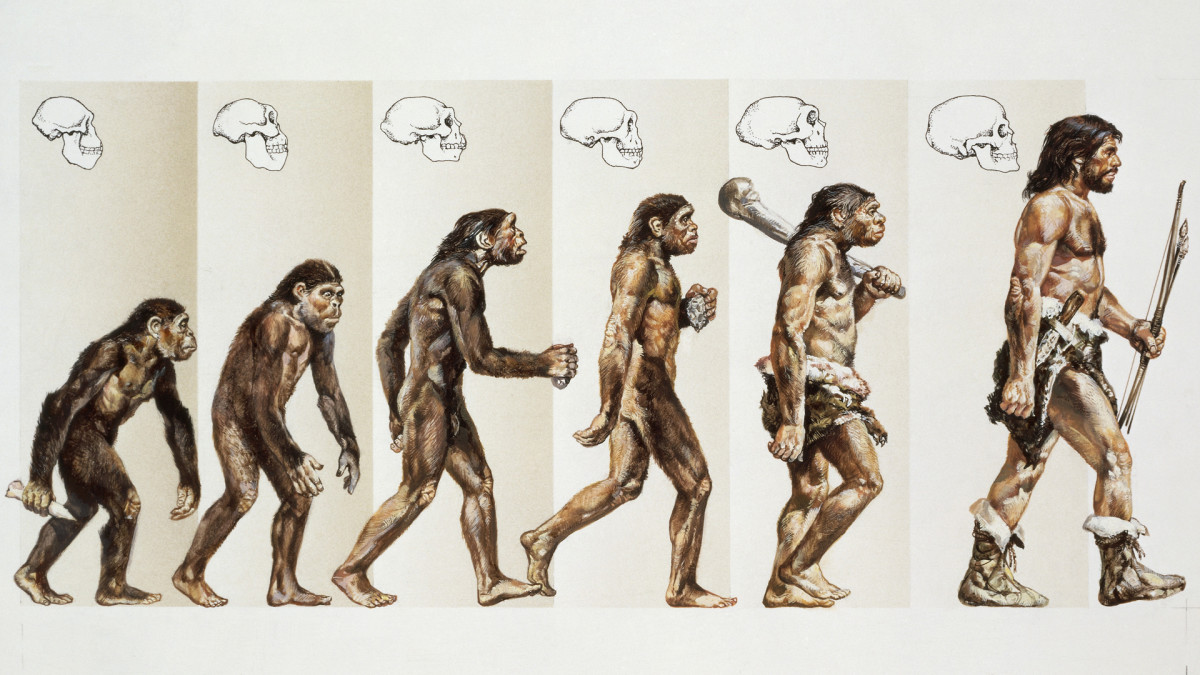 Evolutionary Algorithms
A Population-based Metaheuristics
Evolutionary Algorithms / Genetic Algorithms
A metaheuristic for population-based optimization.  
Uses mechanisms inspired by biological evolution (genetics):
Reproduction: Random selection with probability based on a fitness function.
Random recombination (crossover)
Random mutation
Repeated for many generations

Example: 8-queens problem
8
7
6
5
4
3
2
1
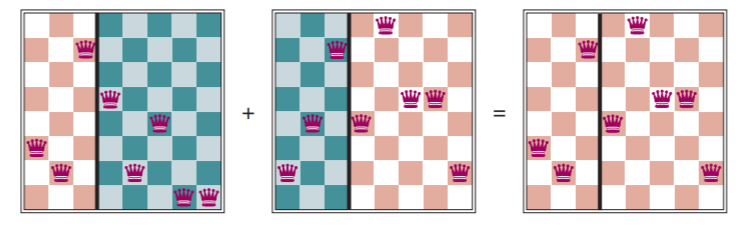 Individual = staterepresentation as a chromosome: row of the queen in each column
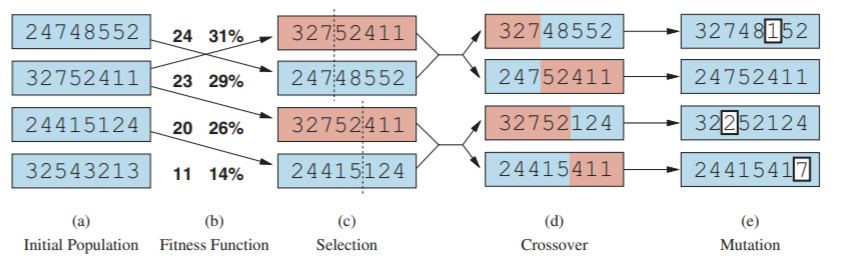 next generation
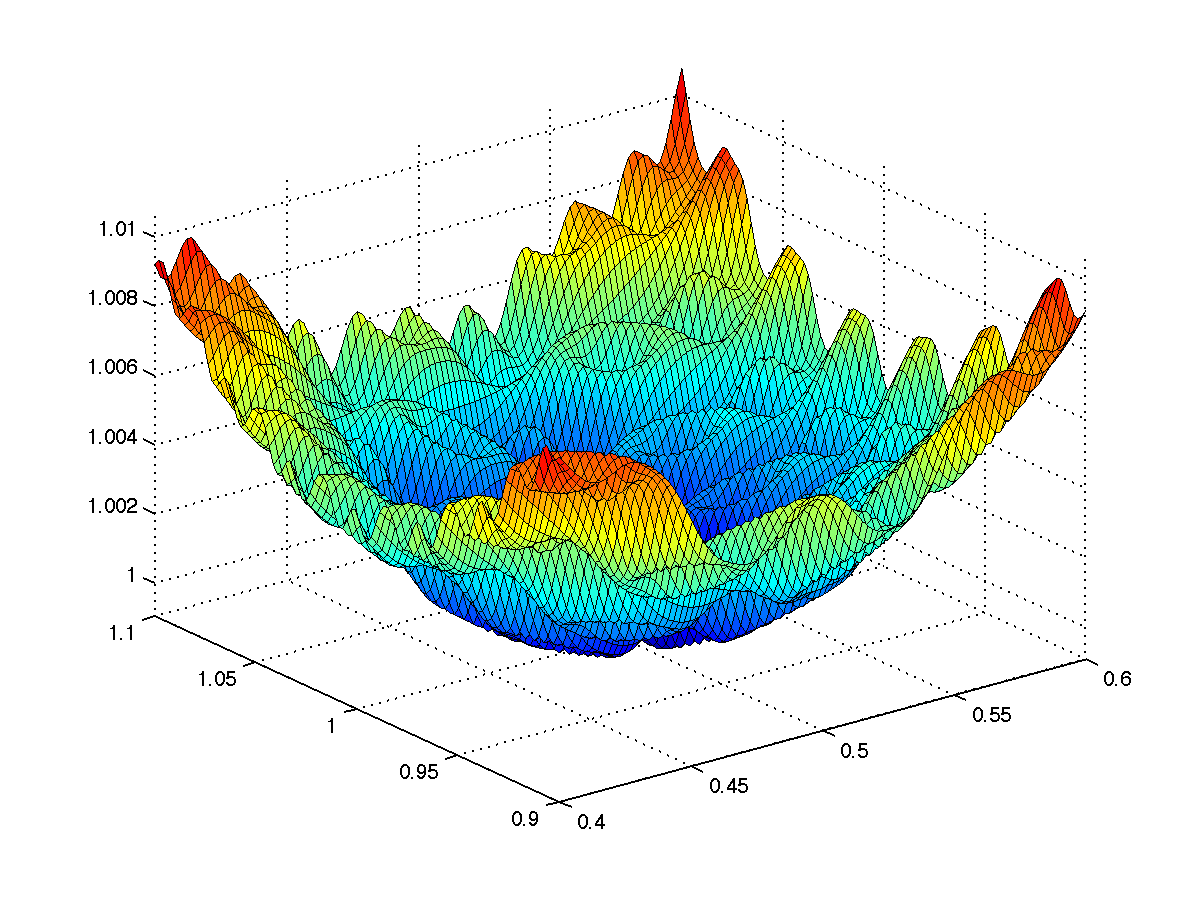 Search in Continuous Spaces
Methods: Discretization of Continuous Space
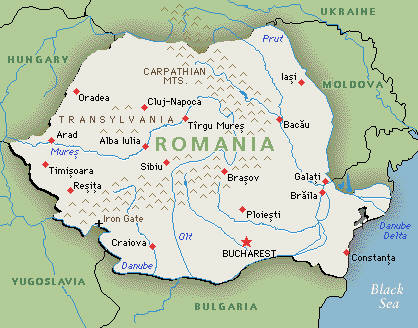 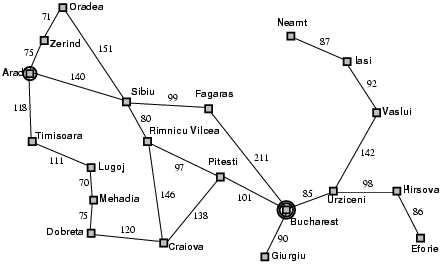 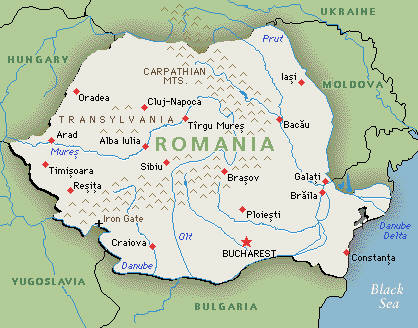 y
x
Example: Discretization of Continuous Space
How did we discretize this space?
Initial state
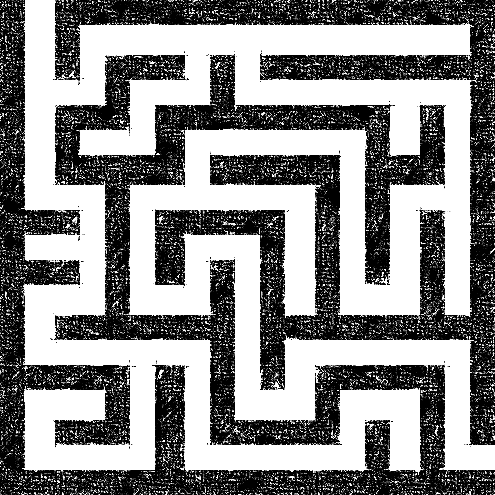 Goal state
Discretization grid
Search in Continuous Spaces: Gradient Descent
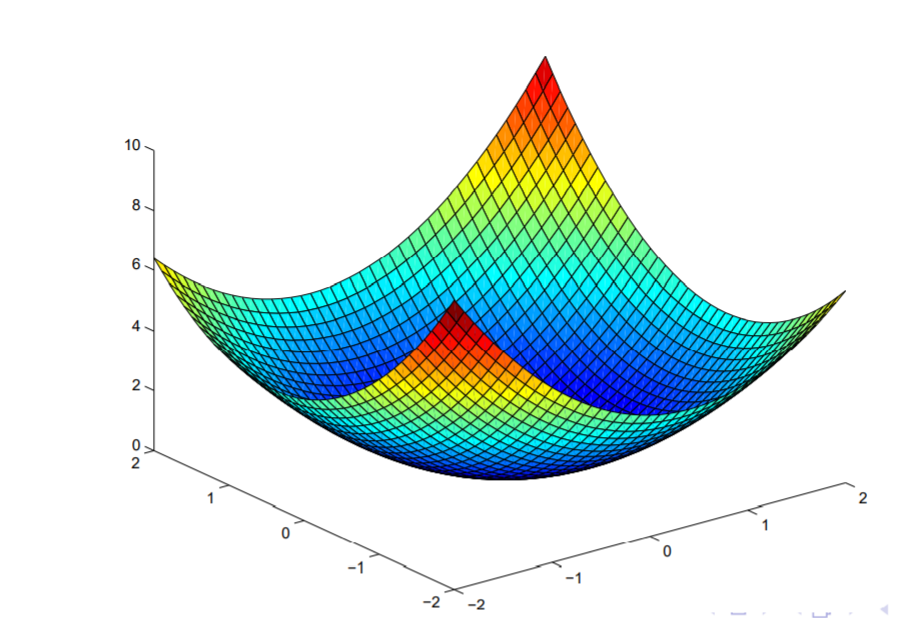 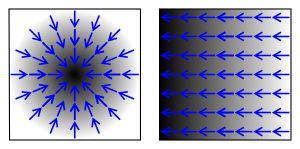 Search in Continuous Spaces: Stochastic Gradient Descent
What if the mathematical formulation of the objective function is not known?
We may have objective values at fixed points, called the training data.
In this case, we can perform gradient descent with an approximation of the gradient using the data points. This is called stochastic gradient descent (SGD). 

 We will talk more about search in continuous spaces with loss functions using gradient descend when we talk about parameter learning for learning from examples (machine learning).
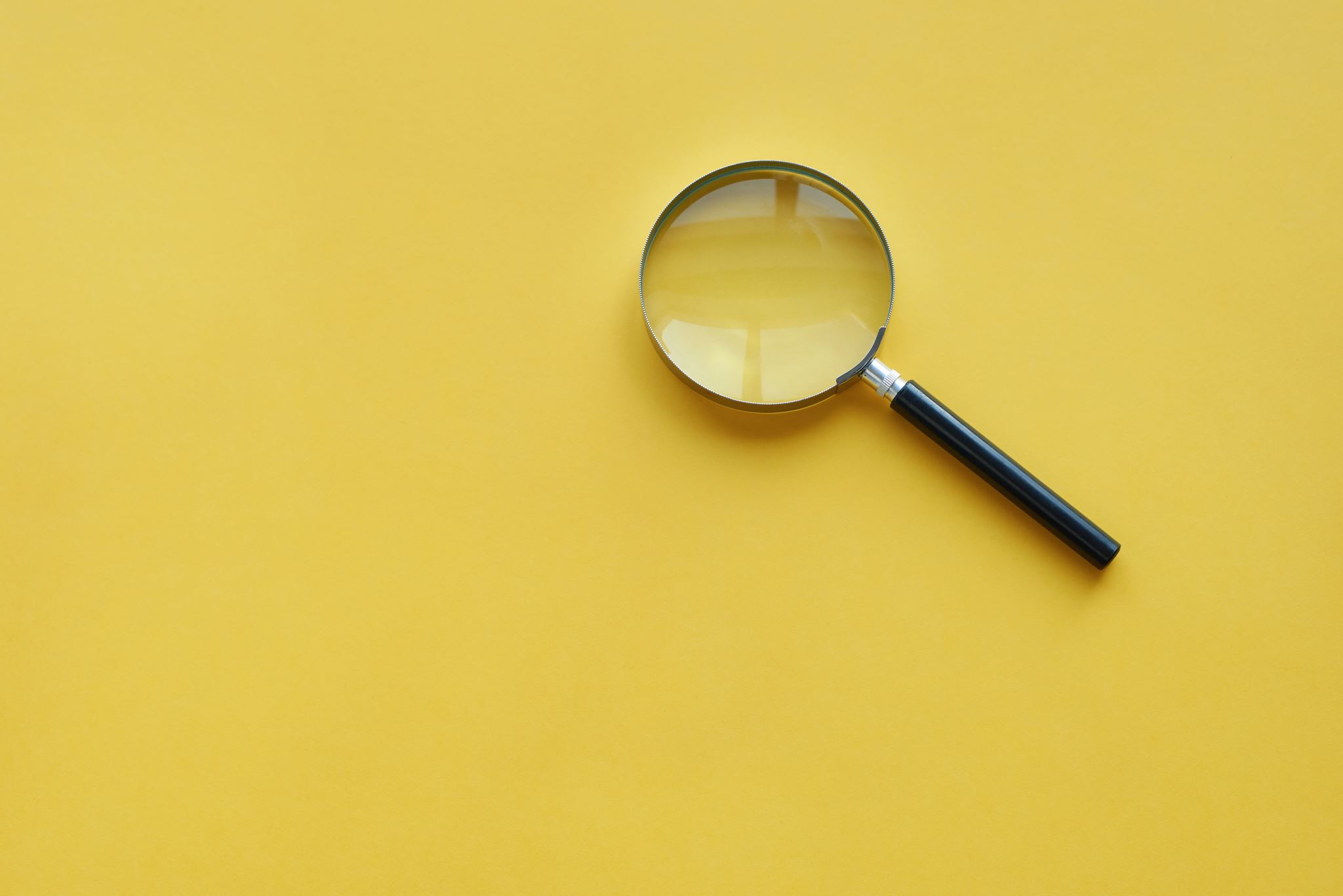 Conclusion
Local search provides a fast method to find good solutions to many difficult optimization problems.

Local optima are a big issue that can be addressed with random restarts and simulated annealing.